DICOM Secondary Capture examples
Image examples for Yorkshire Imaging Collaborative
Product release v3.6
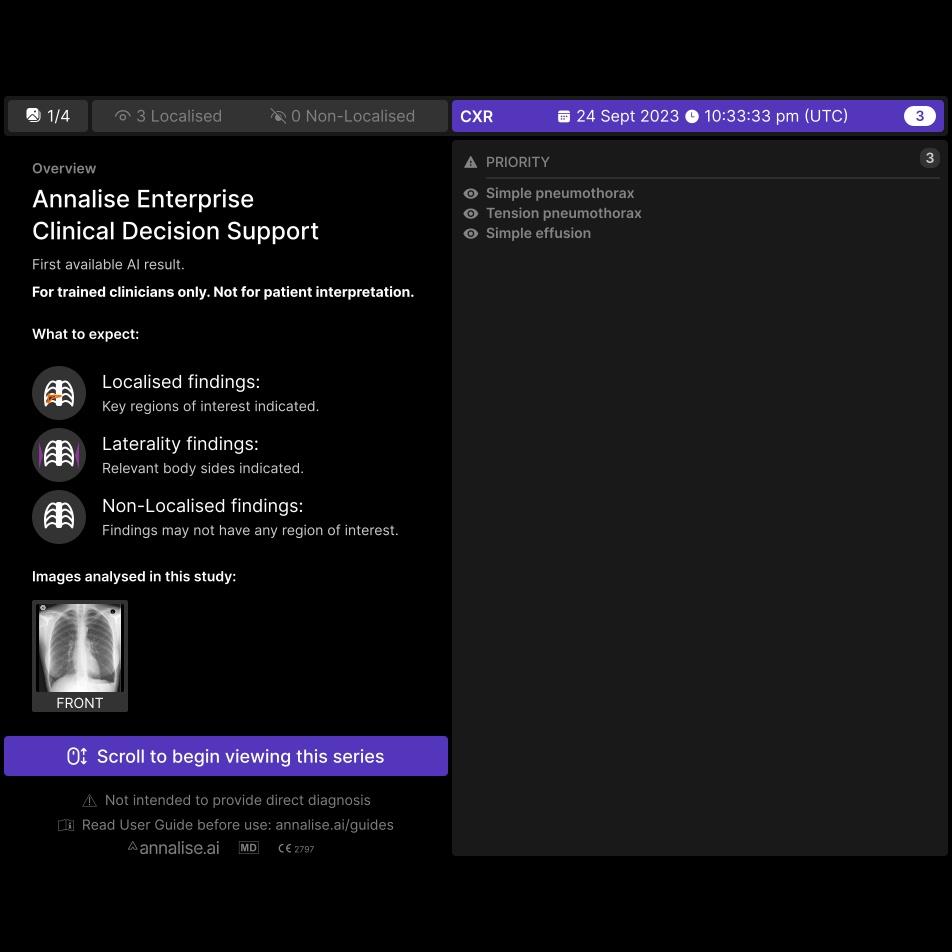 Example 1a, Overview and Localisation
AI may find multiple pathologies – they will be listed here and can be viewed as separate secondary capture images
Scroll through the images using the mouse wheel
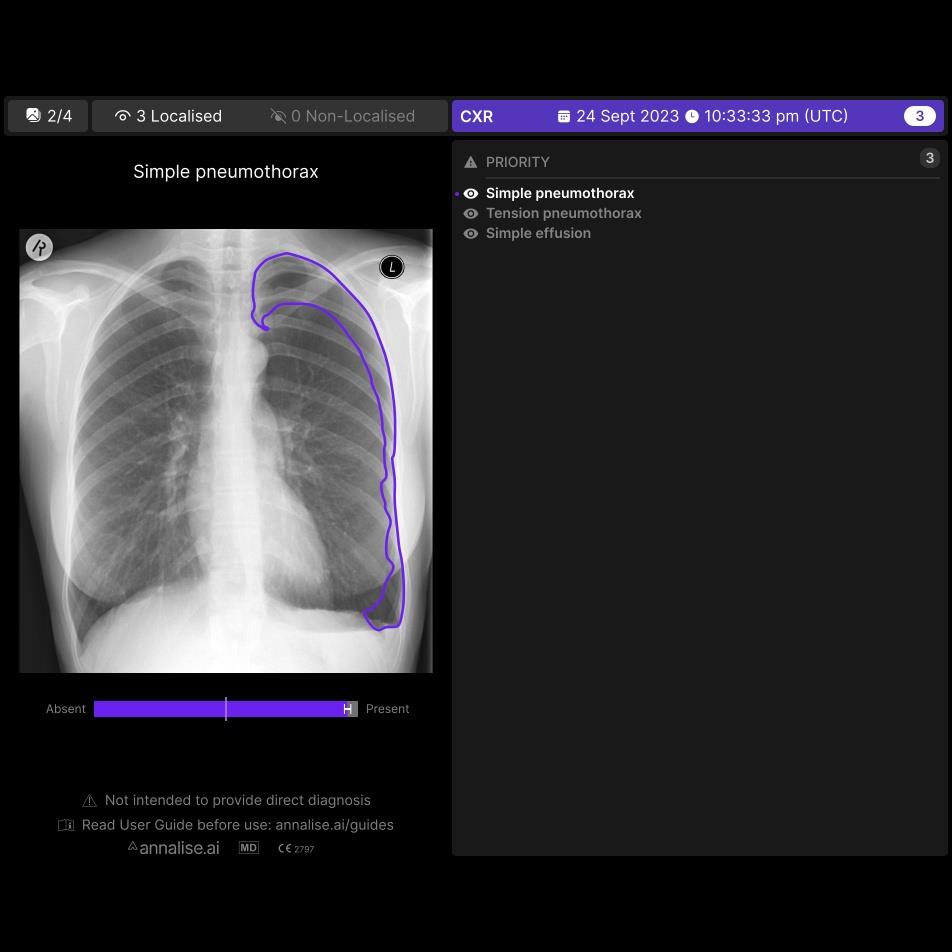 Example 1b, Overview and Localisation
Active finding highlighted
Localisation – on many findings. 

Area that generated prediction
Confidence bar: provides a visual indication of the likelihood that a particular finding is present.
This is a high likelihood, with small error bars
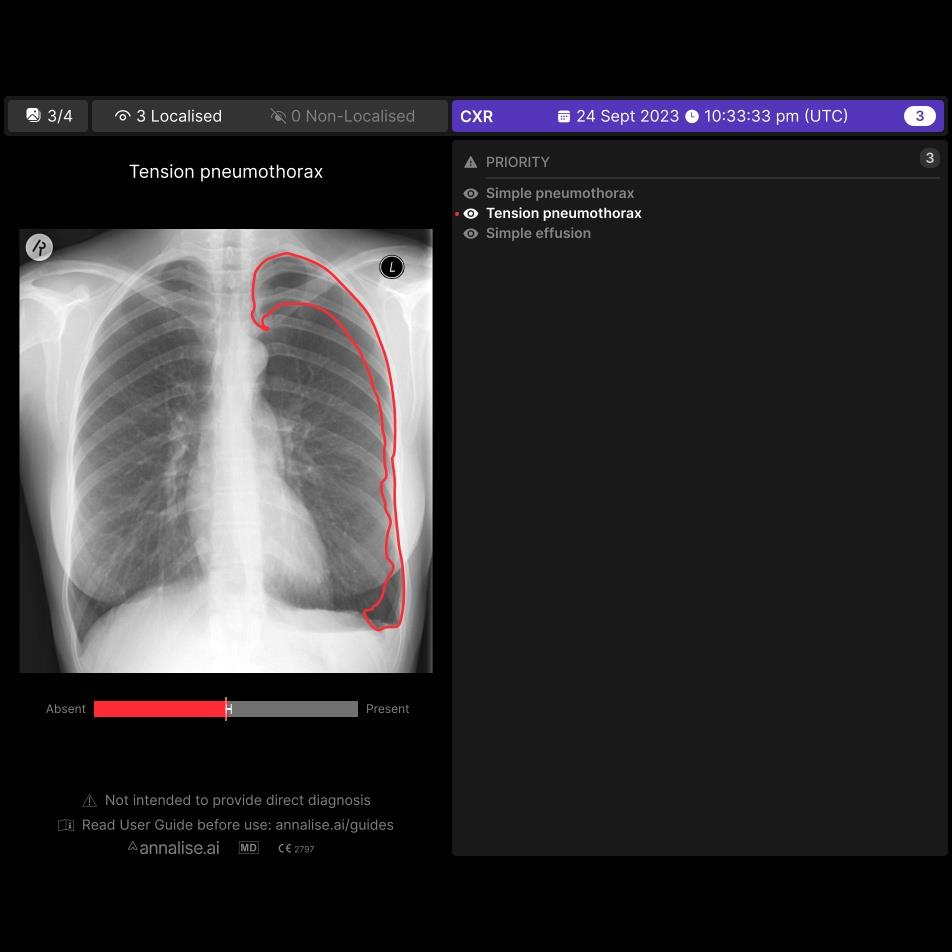 Example 1c, Overview and Localisation
Active finding highlighted
Colours have no particular meaning – used to distinguish each finding from adjacent images
Confidence threshold. Below this, the AI model is no longer confident that a finding is present.  This finding has a lower confidence than the previous.
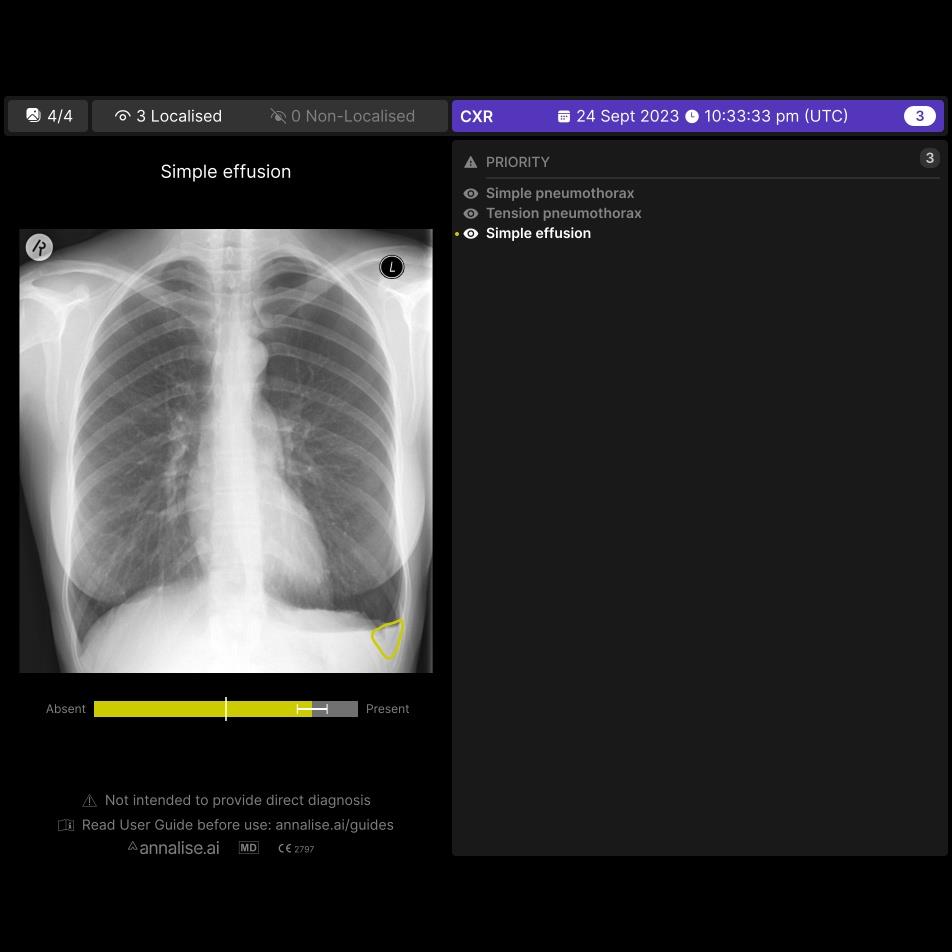 Example 1d, Overview and Localisation
Active finding highlighted
Localisation shown
95% confidence interval, indicating the probability of the AI model reporting a false positive.
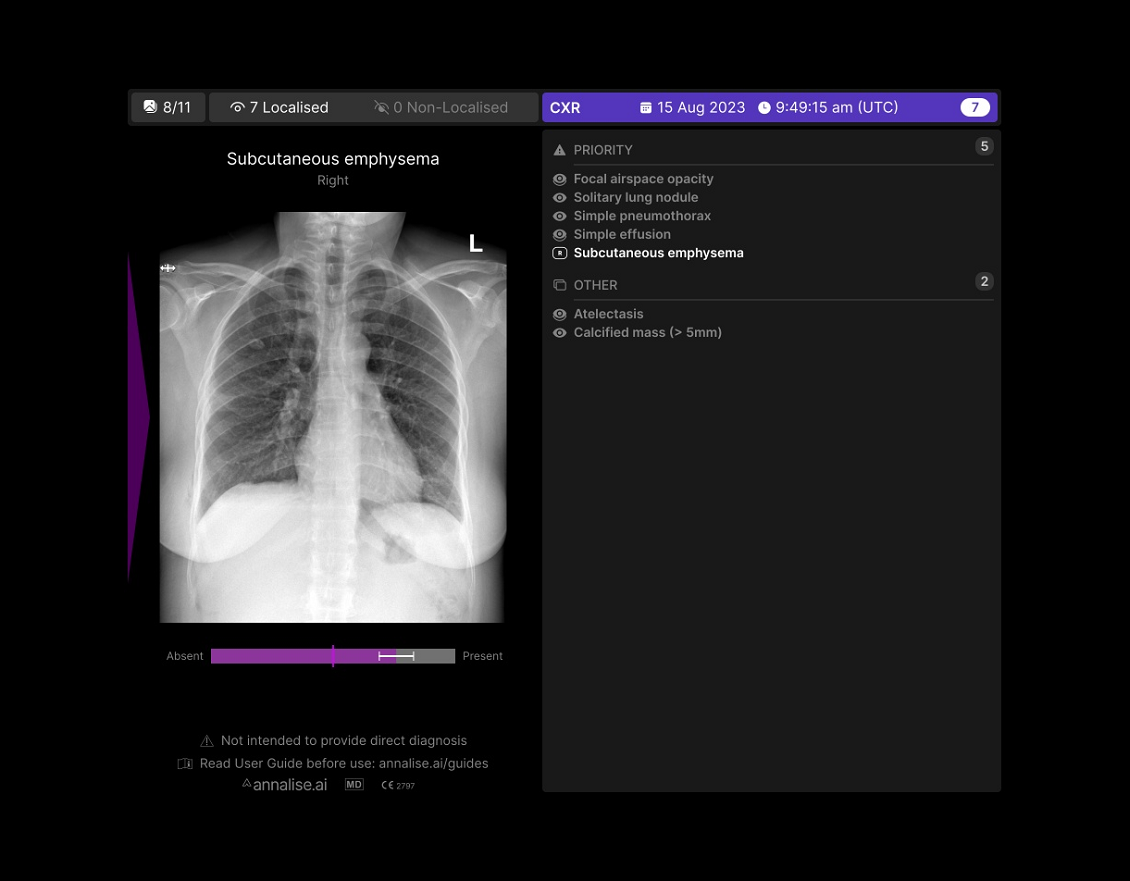 Example 2a, Laterality Marker
Laterality marker (purple triangle), here showing subcutaneous emphysema - right
Example 2b, Laterality Marker
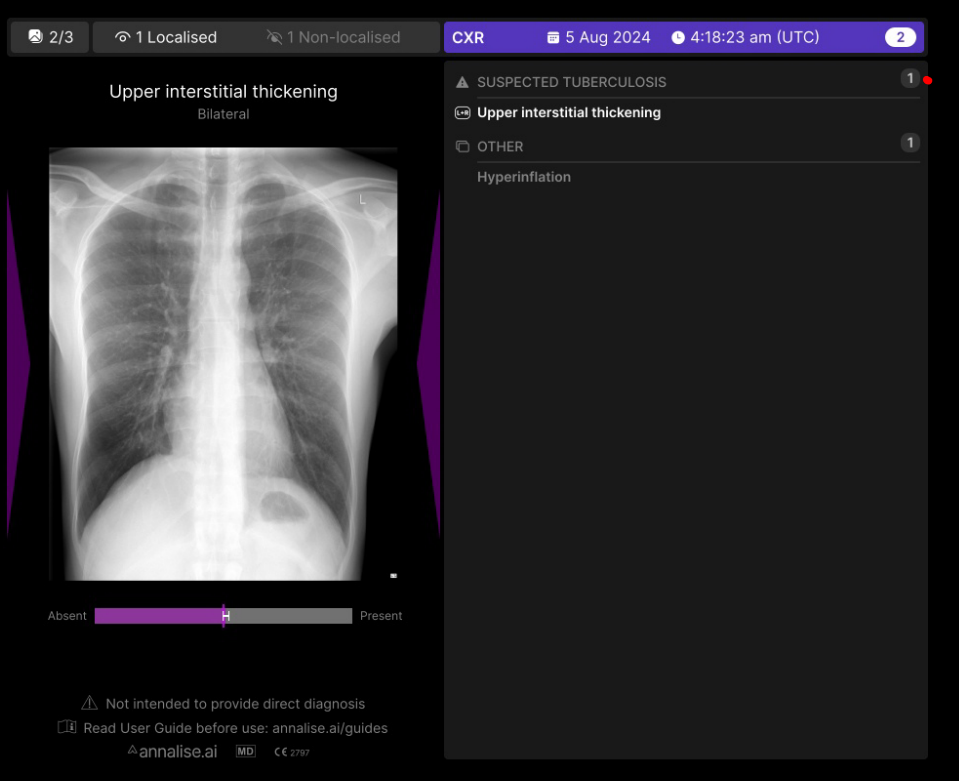 Laterality markers (purple triangle), here showing interstitial thickening - bilateral
CONFIDENTIAL
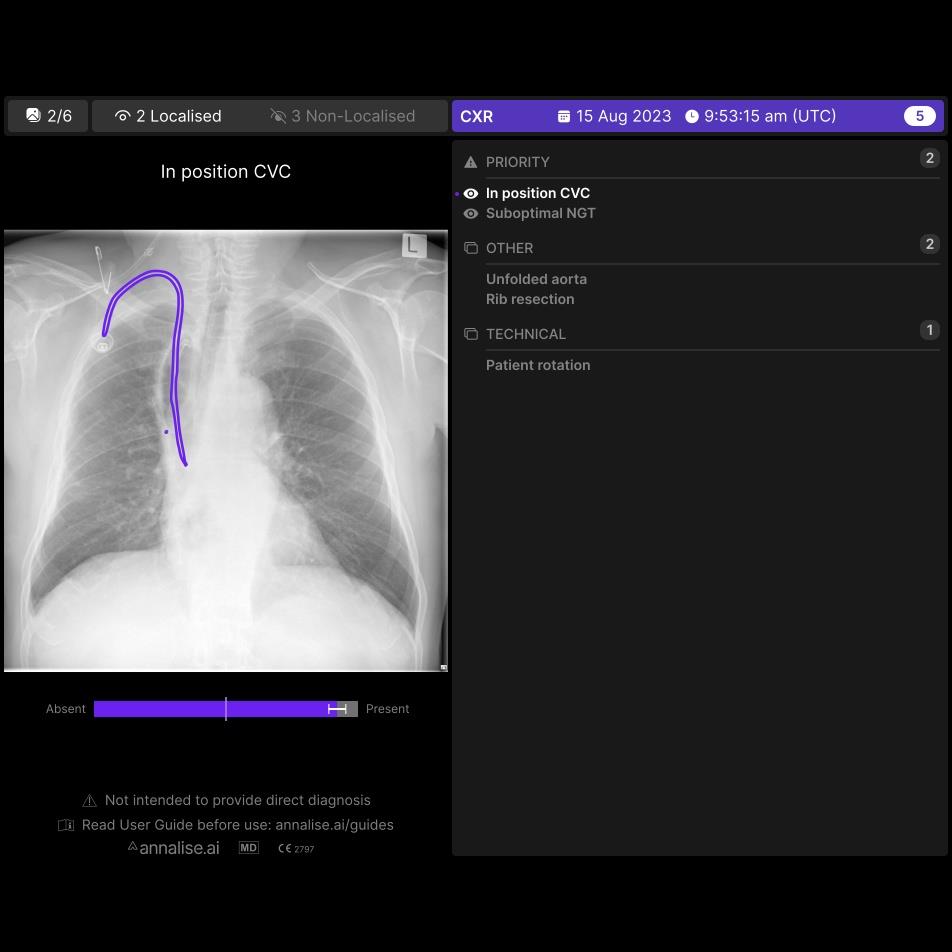 Example 3a, Lines & Tubes
Lines and Tubes examples with localisation
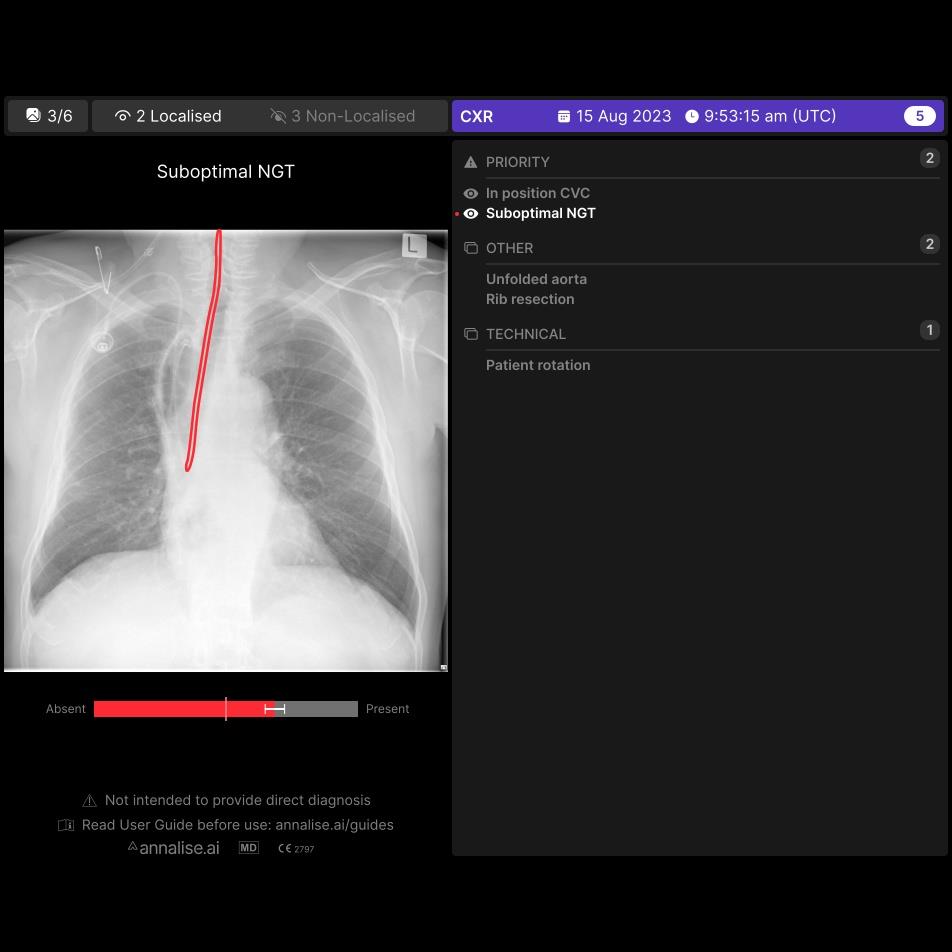 Example 3, Lines & Tubes
Example 3b, Lines & Tubes
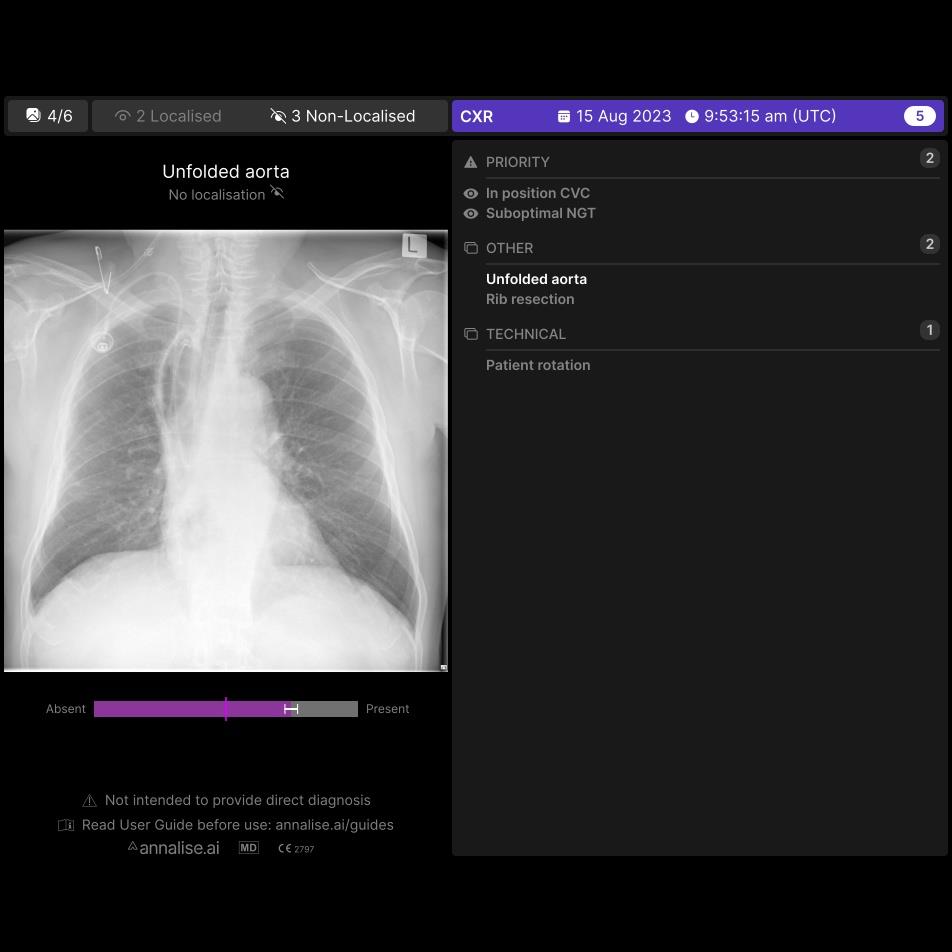 Example 3c, Lines & Tubes
Some findings do not need a localisation
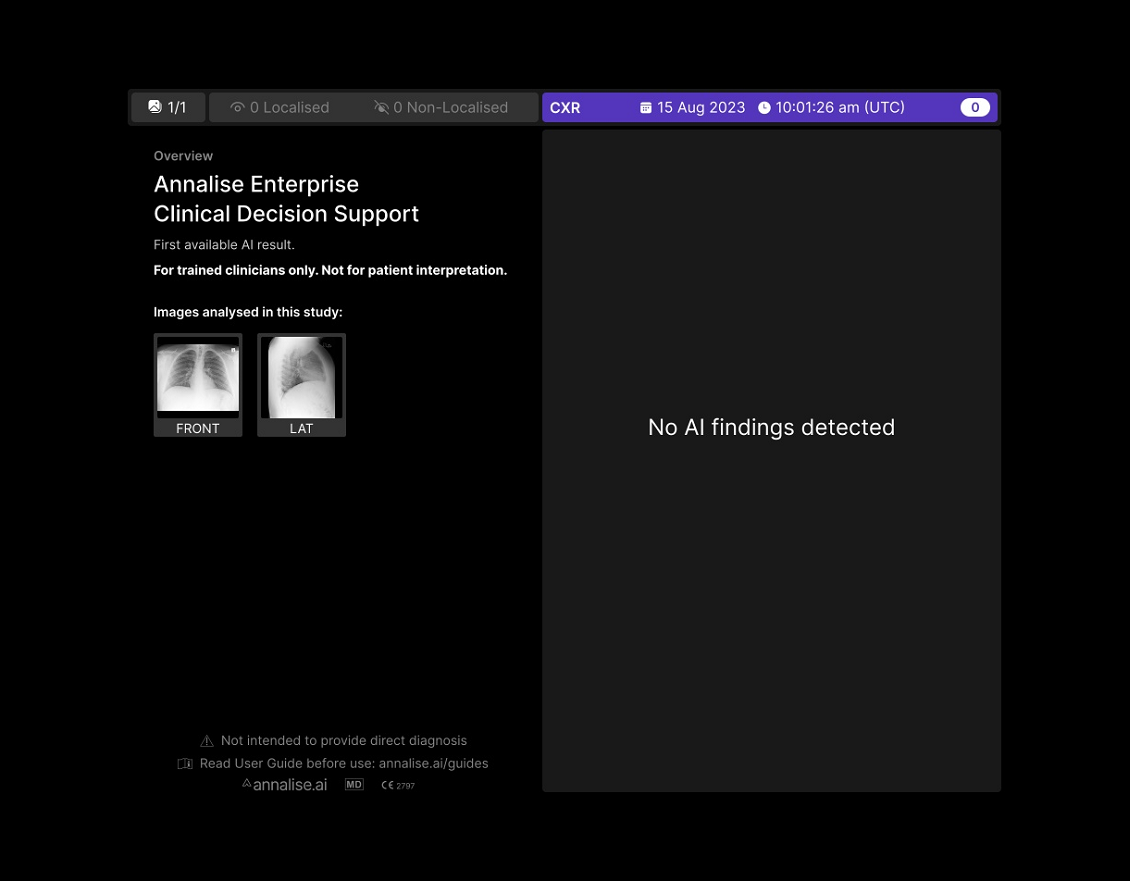 Example 4, no findings detected